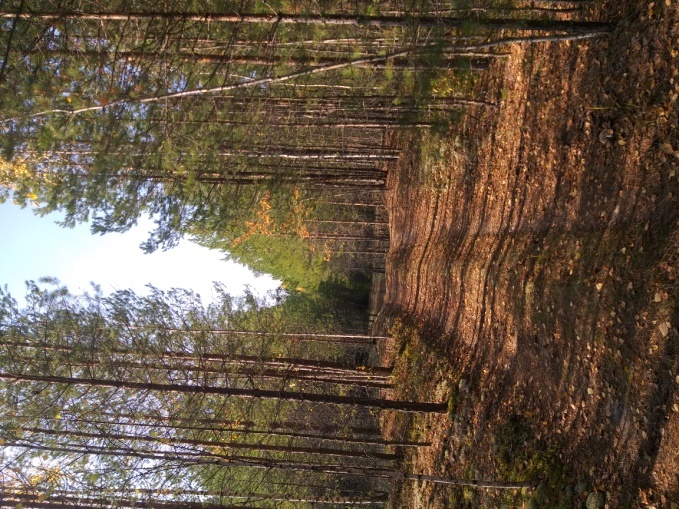 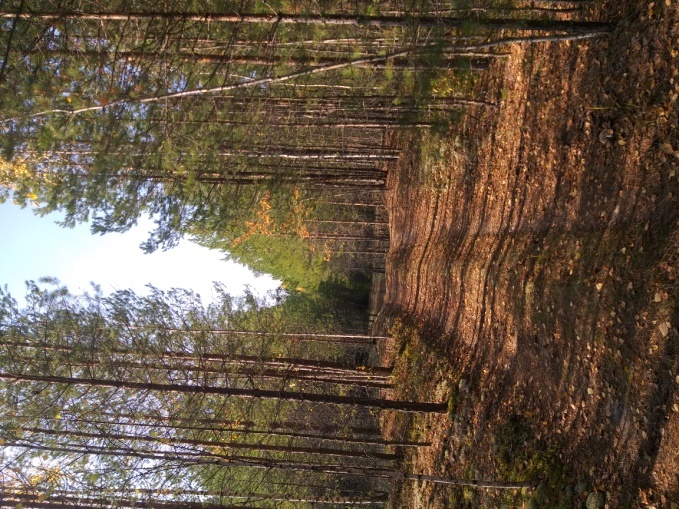 Тема внеурочного занятия: «Организм и окружающая среда»
Цель занятия:

Планируемый результат:
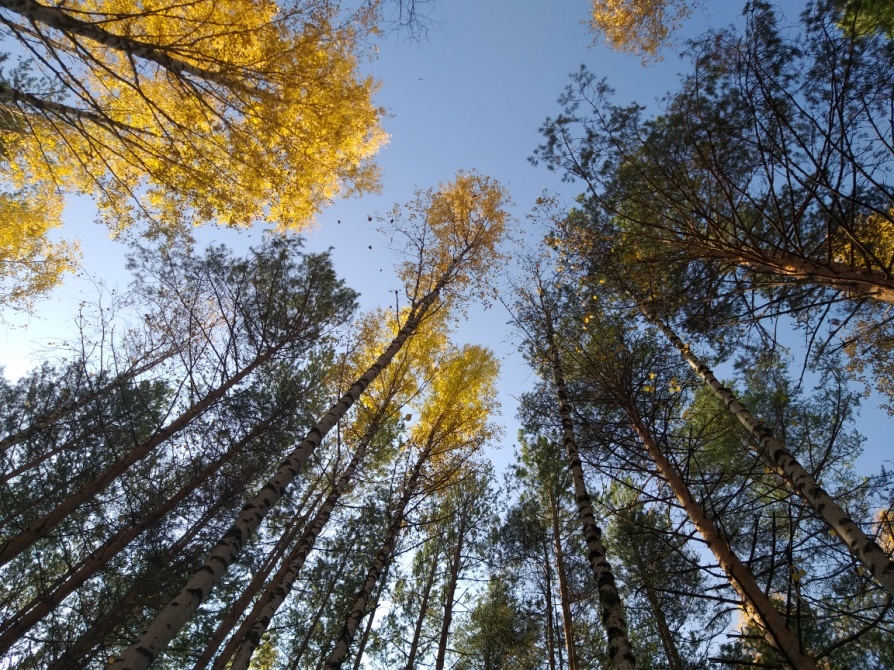 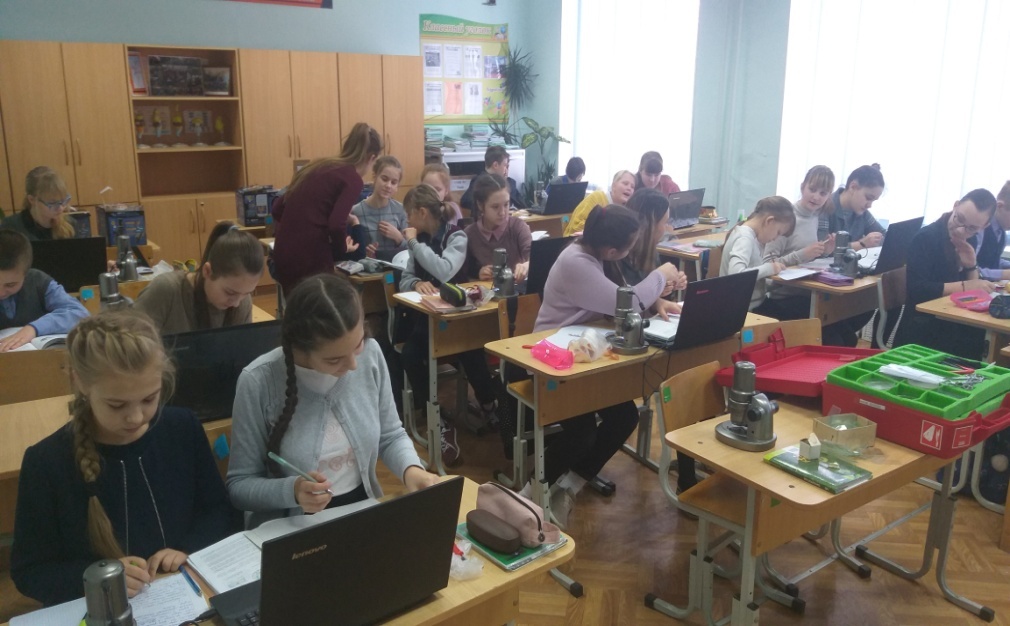 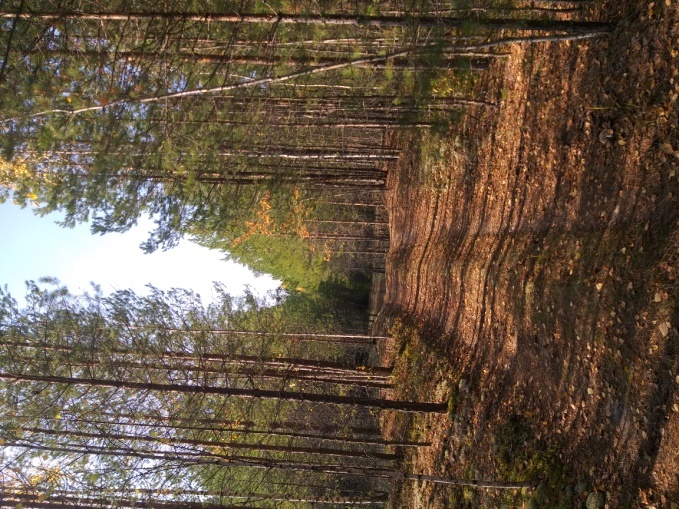 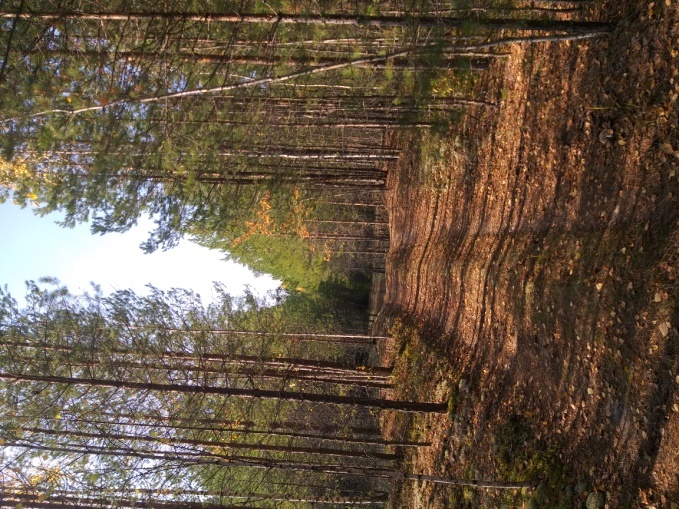 Группа 1 Эксперимент №1
Группа 2 Эксперимент №2.
Тема: Ток воды в побегах  и листьях наземных растений.  Определение  скорости подъёма воды по ксилеме листа растения







Цель: 
Планируемый результат:
Тема:  Регуляция температуры тела человека- потеря тепла потоотделением: измерение потерянного тепла на кончиках пальцев




Цель:
Планируемый результат:
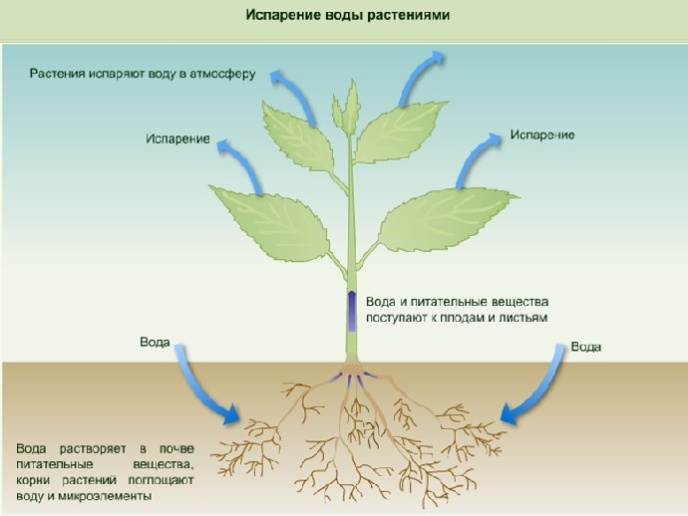 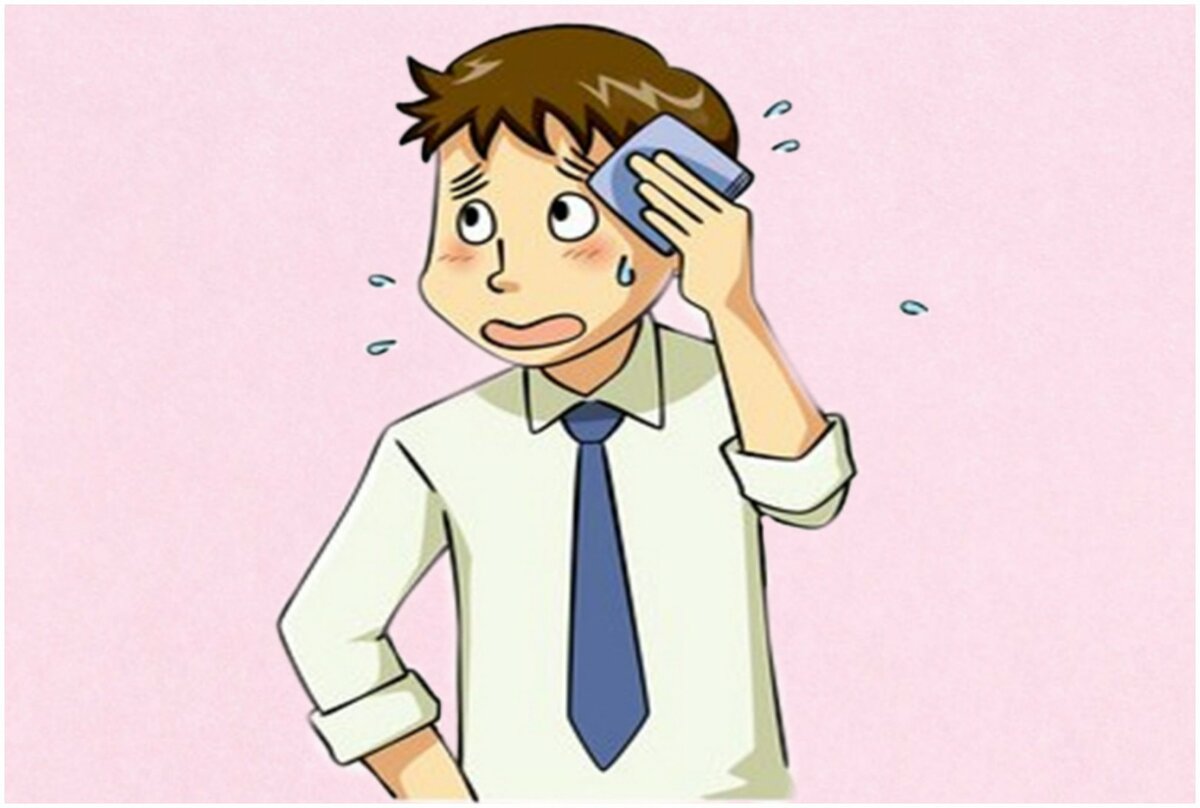 Ход работы
Группа 1
Группа 2
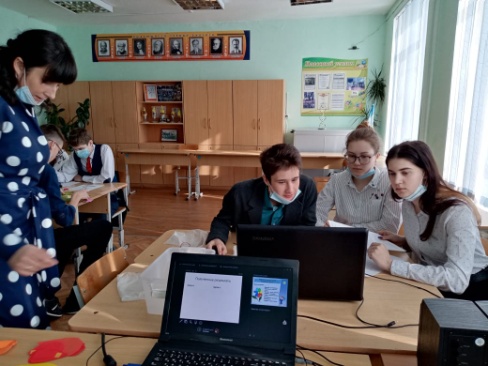 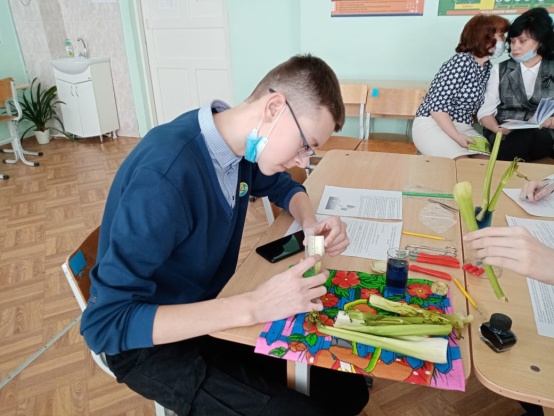 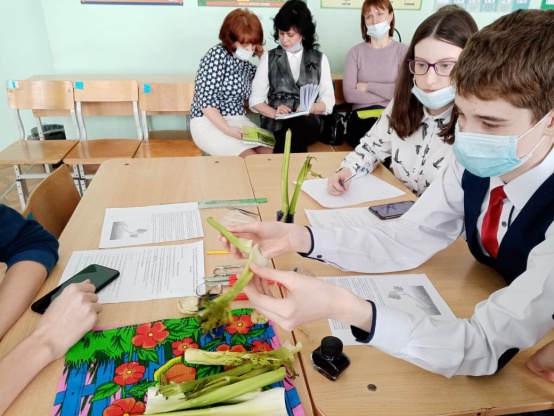 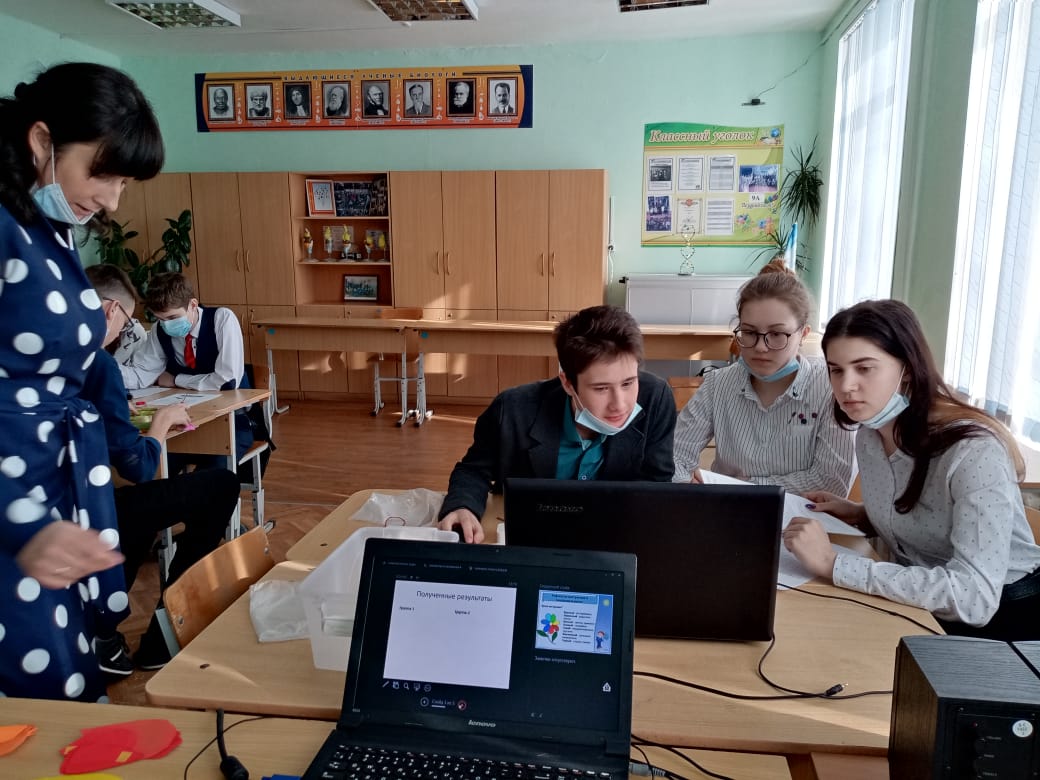 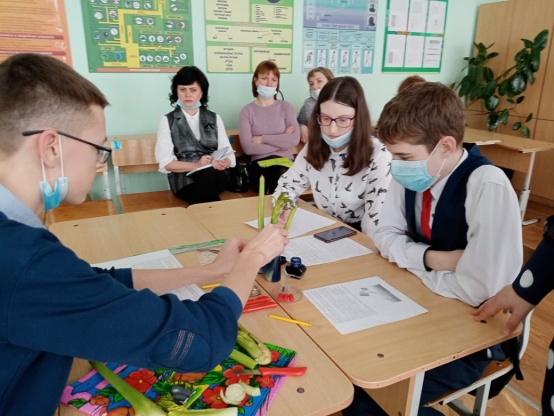 .
Спасибо за внимание.